Ausstiegs- und Distanzierungsprogramm des brandenburgischen Verfassungsschutzes
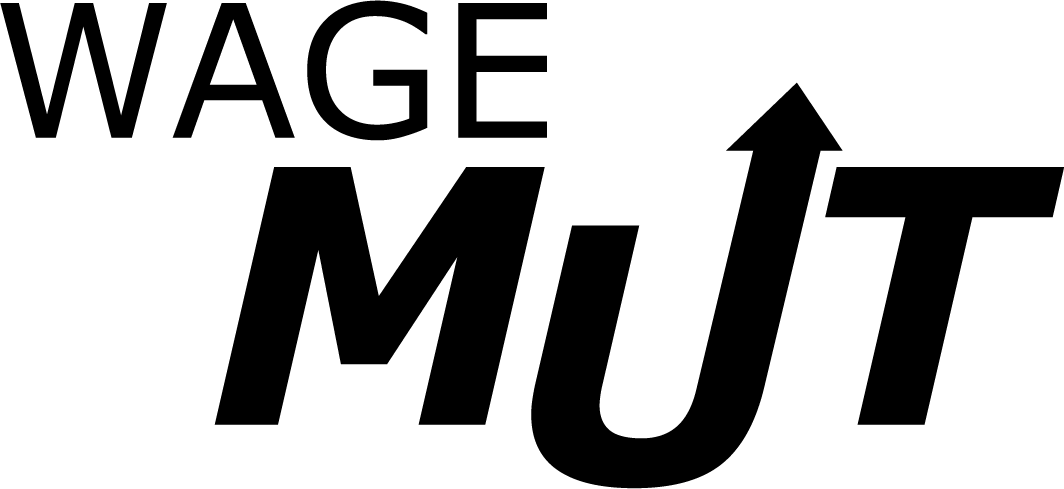 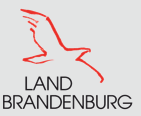 Auftrag
Novellierung des Brandenburgischen Verfassungsschutzgesetzes am 19.06.2019

Maßnahmenplan im Kampf gegen Rechtsextremismus und Hasskriminalität vom 15.06.2020

Beschluss des Landtages Brandenburg „Den gesamtgesellschaftlichen Kampf gegen den Rechtsextremismus konsequent fortsetzen!“ (Drucksache 7/1817(ND)-B) vom 27.08.2020
Verfassungsschutz Brandenburg
6. September 2023
2
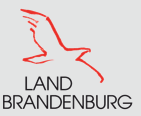 wageMUT – Ausstiegs- und Distanzierungsprogramm des brandenburgischen Verfassungsschutzes
Das Programm wird eine Ausstiegsbegleitung zunächst in jenen extremistischen Phänomenbereichen anbieten, in denen der Verfassungsschutz Brandenburg über eine langjährige professionelle Erfahrung und Expertise verfügt.
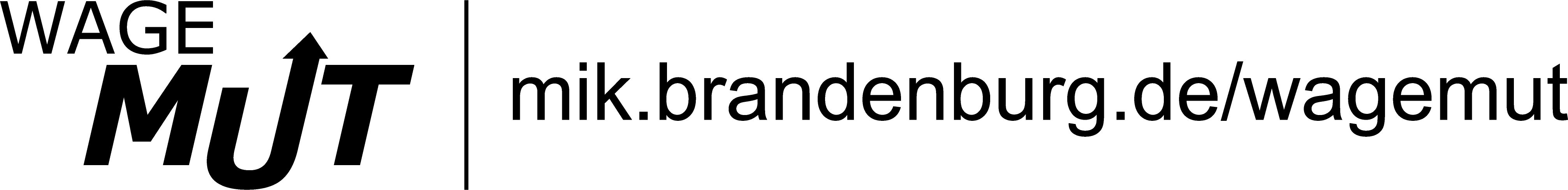 Verfassungsschutz Brandenburg
6. September 2023
3
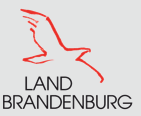 Fallzugang
Reaktiv (Privatpersonen, Justiz, Strafvollzug, Jugendämter) 


Proaktiv (wageMUT spricht offiziell mögliche Klienten an)
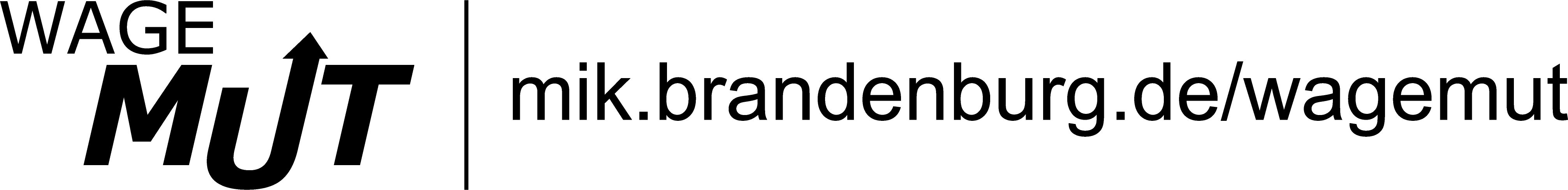 Verfassungsschutz Brandenburg
6. September 2023
4
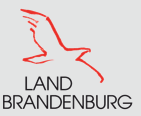 Ziele
Selbstständiges und selbstbestimmtes Leben ohne Gewalt und Extremismus


Hilfestellungen zur Bewältigung des Alltags (Hilfe zur Selbsthilfe)
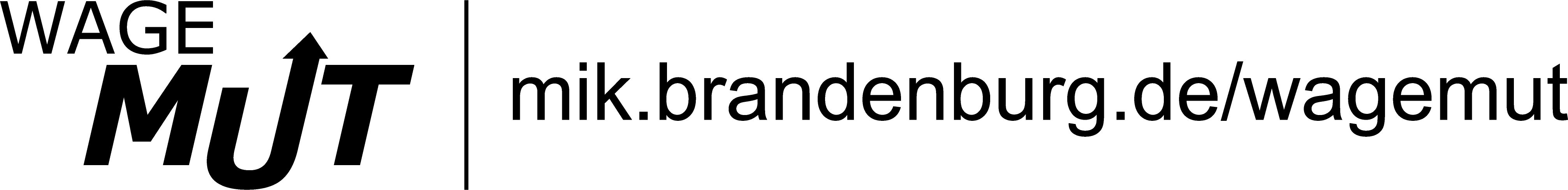 Verfassungsschutz Brandenburg
6. September 2023
5
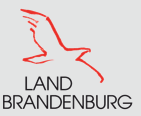 Aufgaben der Ausstiegsbegleitung
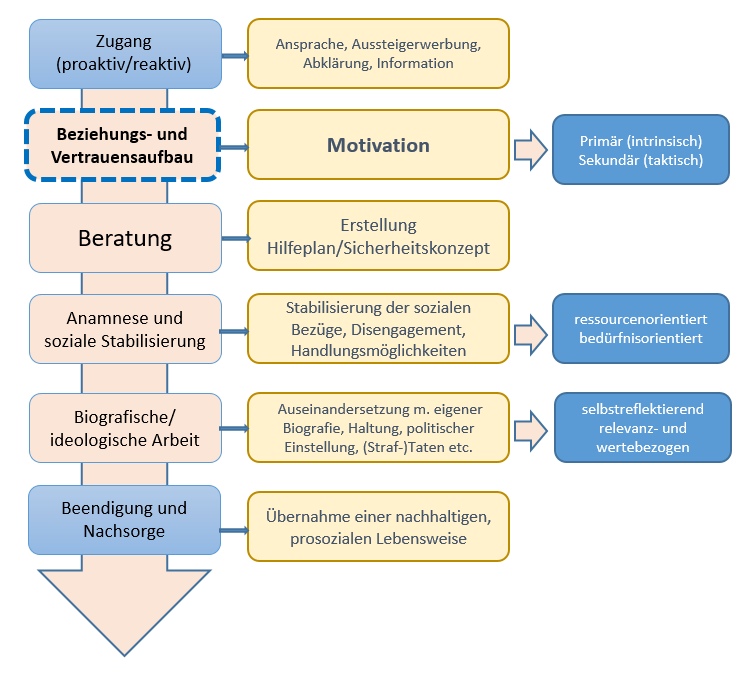 Proaktiv
 offensive Ansprache


Reaktiv
Betroffene
Justiz, Strafvollzug
Jugendämter
Soziales Umfeld
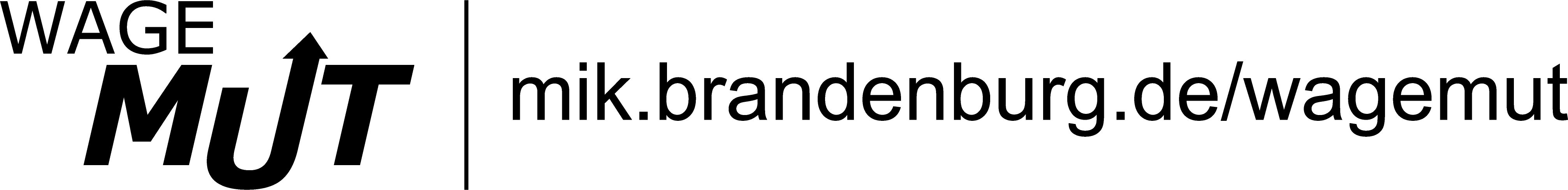 Verfassungsschutz Brandenburg
6. September 2023
6
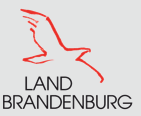 Ende des Ausstiegsprozesses
Grundsätzlich endet die Ausstiegsbegleitung, wenn eine erfolgreiche Abwendung von der extremistischen Szene erfolgt ist, extremistische Handlungsmuster abgelegt wurden, eine Abkehr von der Gewalt eingetreten ist sowie im Idealfall ein Gefühl der Zugehörigkeit zur Gesellschaft entstanden ist.
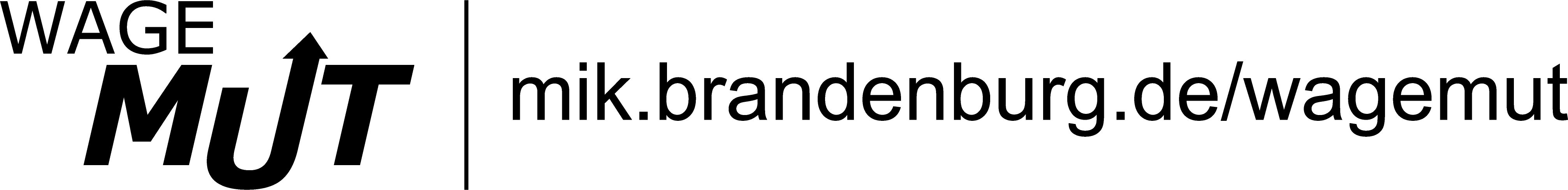 Verfassungsschutz Brandenburg
6. September 2023
7
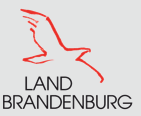 Kontakt
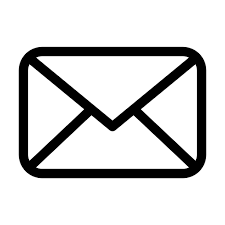 ausstieg@mik.brandenburg.de
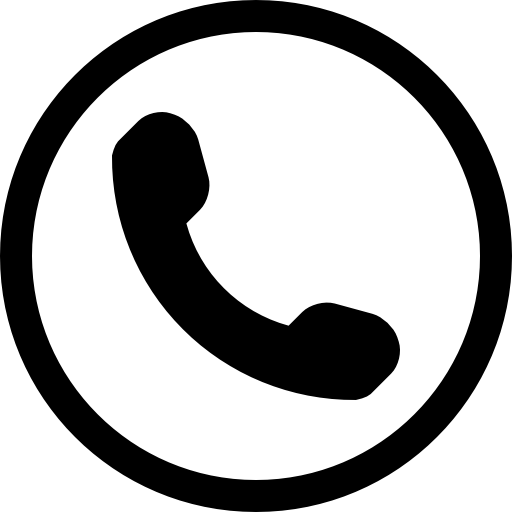 0151/ 159 357 36
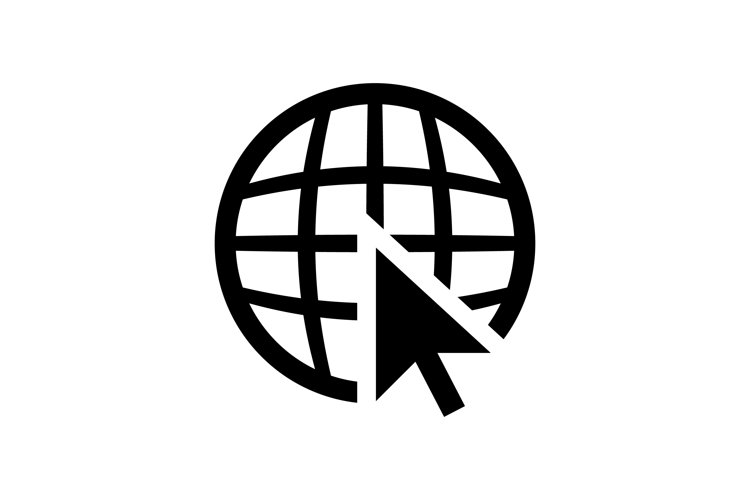 www.mik.brandenburg.de/ausstieg
Verfassungsschutz Brandenburg
6. September 2023
8